Національна академія внутрішніх справКафедра теорії держави та права
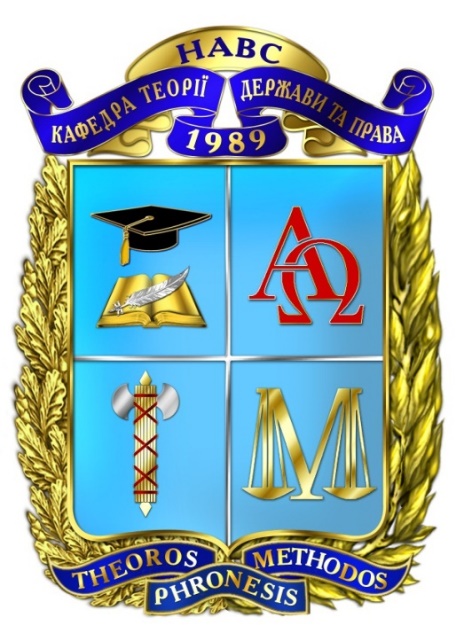 15.1 Законність і правопорядок як мета та результат правоохоронної діяльності
Принципи законності – це відправні засади, незаперечні засадничі вимоги, які лежать в основі формування норм права і ставляться до поведінки учасників правових відносин
Гарантії законності – це умови та засоби суспільного життя і заходи, які вживаються державою для забезпечення режиму законності та сприяють руху країни до демократії, правової держави
15.2 Поняття правопорядку, його ознаки, зміст, структура, функції та принципи
Основні ознаки правопорядку
Принципи правопорядку – вихідні положення та ідеї, що визначають зміст правопорядку і забезпечують розуміння його природи та сутності
Елементи структури правопорядку
Список використаних джерел
Кривов’яз О.В. Державні форми забезпечення правопорядку. Науковий вісник Ужгородського національного університету. Сер.: Право. 2013. Вип. 21, ч. 2, т. 1. С. 65–68.
Крижановська О.В. Співвідношення функцій та елементів інфраструктури правопорядку за сучасних умов формування правового суспільства. Право і суспільство. 2020. Вип. 2. С. 75–83.
Подорожна Т.С. Правопорядок як результат дії ефективного права: наукові підходи до інтерпретації поняття. Держава і право. Юридичні науки. 2016. Вип. 72. C. 14–30.
Теорія держави та права : навч. посіб. / [Є.В. Білозьоров, О.Б. Горова, В.П. Власенко, А.М. Завальний, Н.В. Заяць та ін.] ; за заг. ред. С.Д. Гусарєва, О.Д. Тихомирова ; Нац. акад. внутр. справ. Київ : Освіта України, 2017. 320 с.
Теорія держави та права [Текст]: навч. посіб. / [Власенко В.П. та ін.] за заг. ред. С.Д. Гусарєва. – К. : 7БЦ, 2022. 470 с.